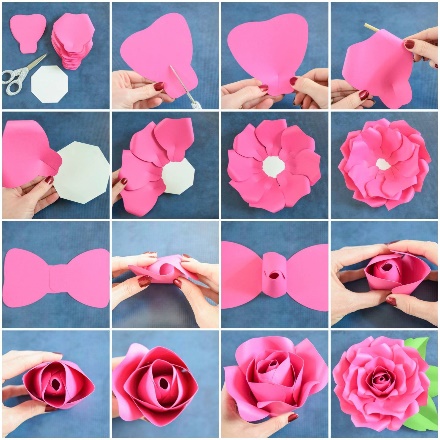 CUỘC THI: AI  KHỎE HƠN?
KHỞI ĐỘNG
Chuẩn bị:
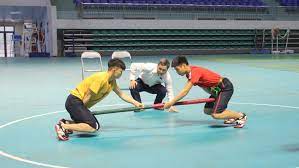 1 cây gậy dài 1m.
Vạch giới hạn giữa hai đấu thủ.
Minh Tuấn
Nhiệm vụ:
-   Mỗi đội bình chọn 1 bạn khỏe nhất
- Bốc thăm chọn cặp đôi thi đẩy gậy. 
- Hình thức: đấu loại trực tiếp.
- Trận chung kết biểu diễn trong hôm nay.
- Bạn chiến thắng được nhận phần quà từ GV.
Bảo Minh
Bảo Anh
THI ĐẨY GẬY
CHÚC MỪNG CHIẾN THẮNG
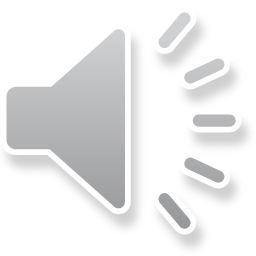 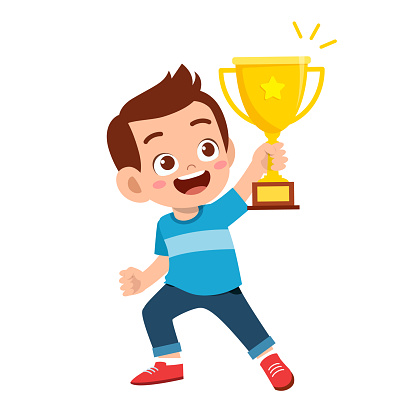 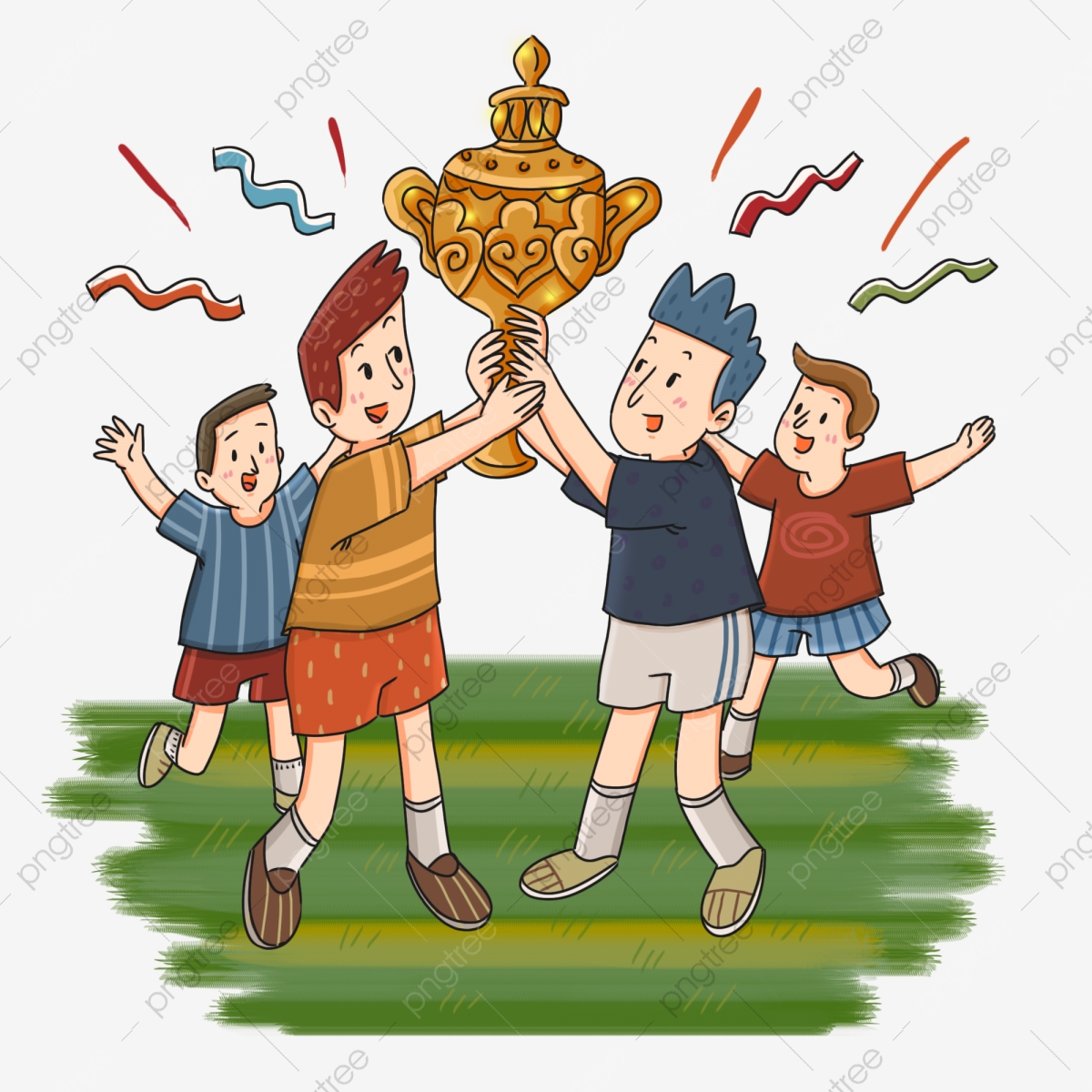 KHOA HỌC TỰ NHIÊN 6
BÀI 40: LỰC LÀ GÌ?
Tiết 1
Nội dung bài học
01
02
03
Lực tiếp xúc và lực không tiếp xúc
Tác dụng của lực
Lực và sự đẩy, sự kéo
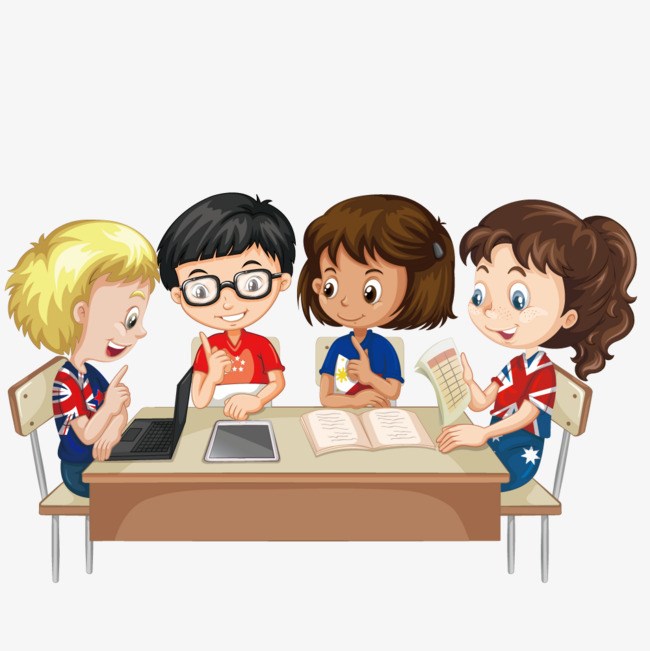 HOẠT ĐỘNG NHÓM THEO TRẠM HỌC TẬP
TRẠM 2
TRẠM 2
THỜI GIAN: 14 PHÚT
THỜI GIAN: 14 PHÚT
TRẠM 1
TRẠM 1
KHU VỰC NHÓM 1 VÀ NHÓM 2
KHU VỰC NHÓM 3 VÀ NHÓM 4
1
HƯỚNG DẪN TRẠM 1
Mục tiêu: Trình bày được lực là tác dụng đẩy hoặc kéo của vật này lên vật khác
Tến hành thí nghiệm:
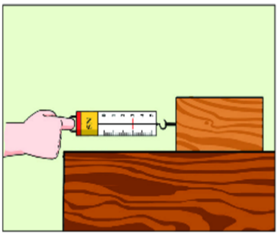 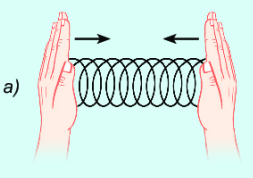 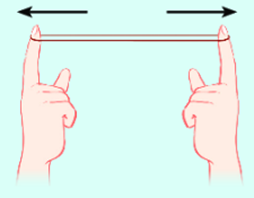 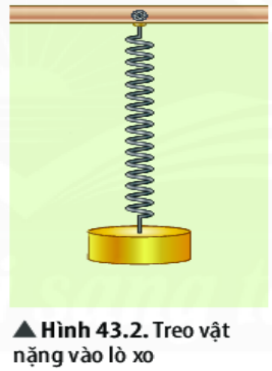 TN4: Kéo một miếng gỗ dịch chuyển.
TN3: Treo một vật nặng vào lò xo.
TN2: Kéo dãn dây chun.
TN1: dùng tay ép lò xo.
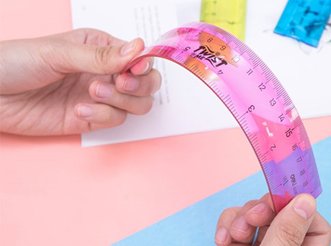 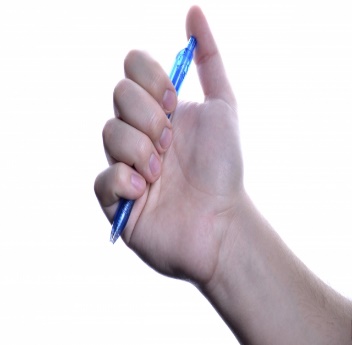 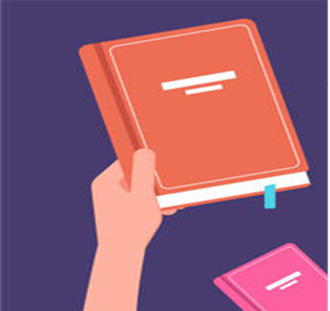 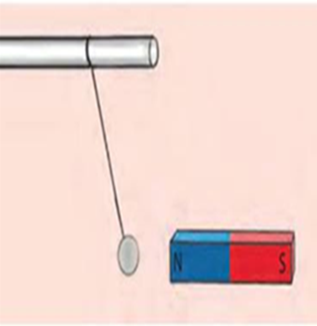 TN5: Bấm bút bi.
TN6: Bẻ cong chiếc thước
TN7: Dùng nam châm hút ghim giấy.
TN8: Dùng tay nhấc một vật nặng.
2
SẢN PHẨM BÁO CÁO TRẠM 1
1. Em hãy đặt tên cho các lực xuất hiện trong thí nghiệm.
2. Các lực xuất hiện trên đều có tác dụng đẩy hoặc kéo. Em hãy xếp 8 lực trong các thí nghiệm trên vào bảng dưới đây sao cho phù hợp
1
HƯỚNG DẪN TRẠM 2
Mục tiêu: Trình bày được lực có thể làm thay đổi: tốc độ, hướng chuyển động, hình dạng vật.
Hoạt động:  HS đọc thông tin SGK phần 1. Lực và chuyển động.
- Cho biết lực tác dụng vào một vật có thể gây ra những sự biến đổi chuyển động nào?
- Quan sát và chỉ ra sự thay đổi tốc độ, thay đổi hướng chuyển động khi tác dụng lực vào quả bóng đá trong 5 tình huống.
Nêu và thực hiện các phương án làm biến dạng một tờ giấy?
Thảo luận nhóm, rút ra kết luận.
SẢN PHẨM BÁO CÁO TRẠM 2
2
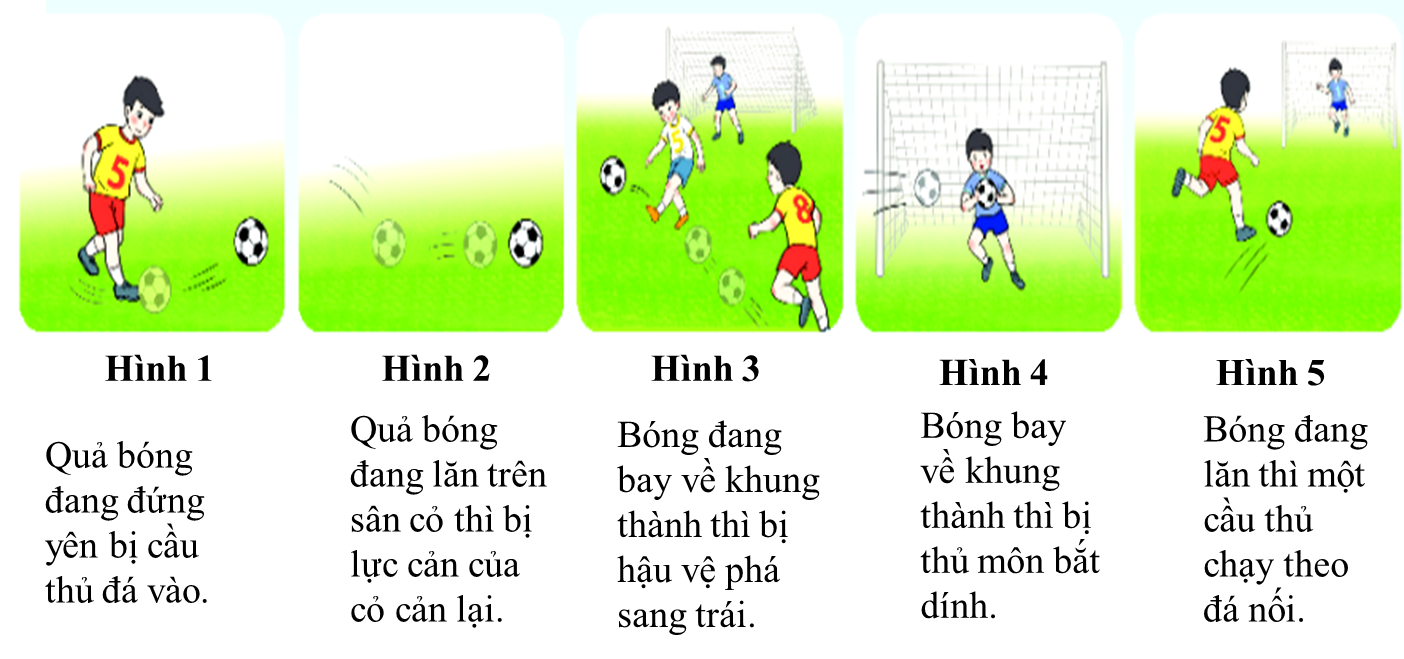 HOẠT ĐỘNG NHÓM THEO TRẠM HỌC TẬP
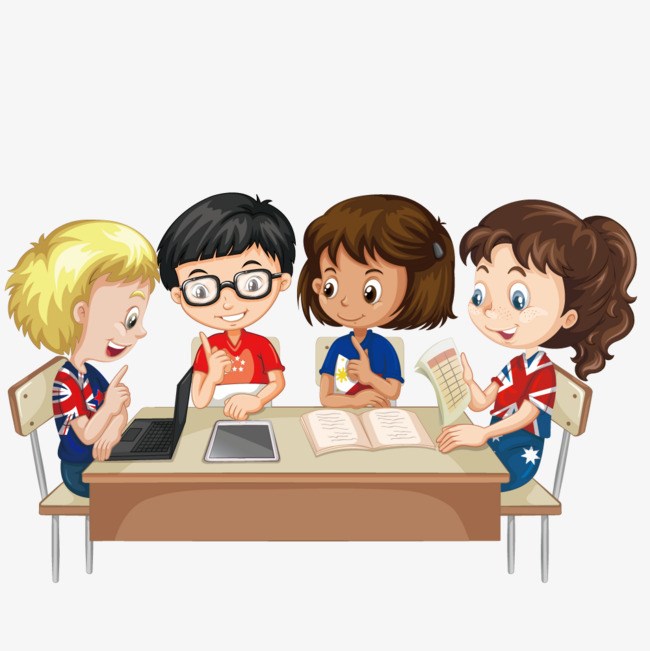 TRẠM 2
TRẠM 2
THỜI GIAN: 14 PHÚT
THỜI GIAN: 14 PHÚT
TRẠM 1
TRẠM 1
KHU VỰC NHÓM 1 VÀ NHÓM 2
KHU VỰC NHÓM 3 VÀ NHÓM 4
1
HƯỚNG DẪN TRẠM 1
Mục tiêu: Trình bày được lực là tác dụng đẩy hoặc kéo của vật này lên vật khác
Tến hành thí nghiệm:
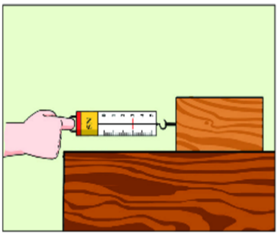 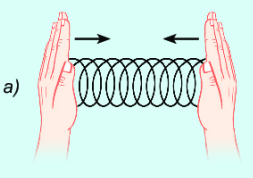 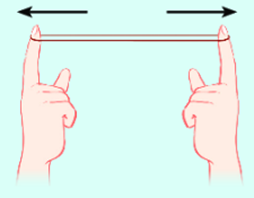 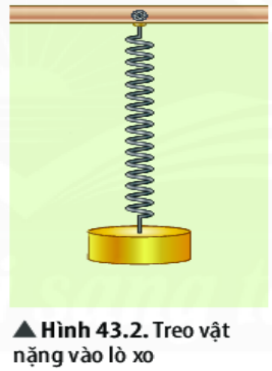 TN4: Kéo một miếng gỗ dịch chuyển.
TN3: Treo một vật nặng vào lò xo.
TN2: Kéo dãn dây chun.
TN1: dùng tay ép lò xo.
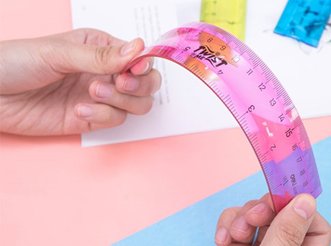 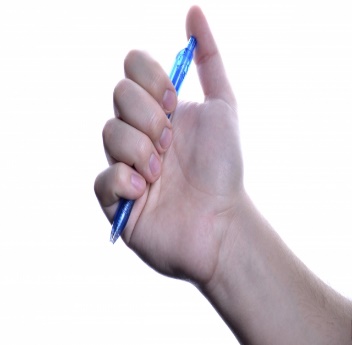 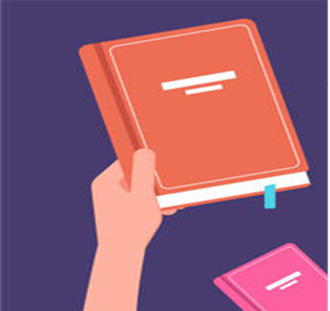 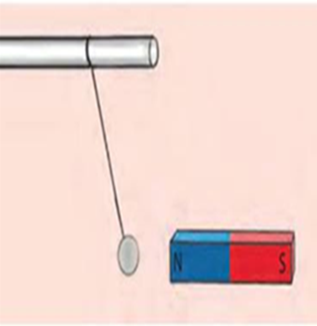 TN5: Bấm bút bi.
TN6: Bẻ cong chiếc thước
TN7: Dùng nam châm hút ghim giấy.
TN8: Dùng tay nhấc một vật nặng.
SẢN PHẨM BÁO CÁO TRẠM 2
2
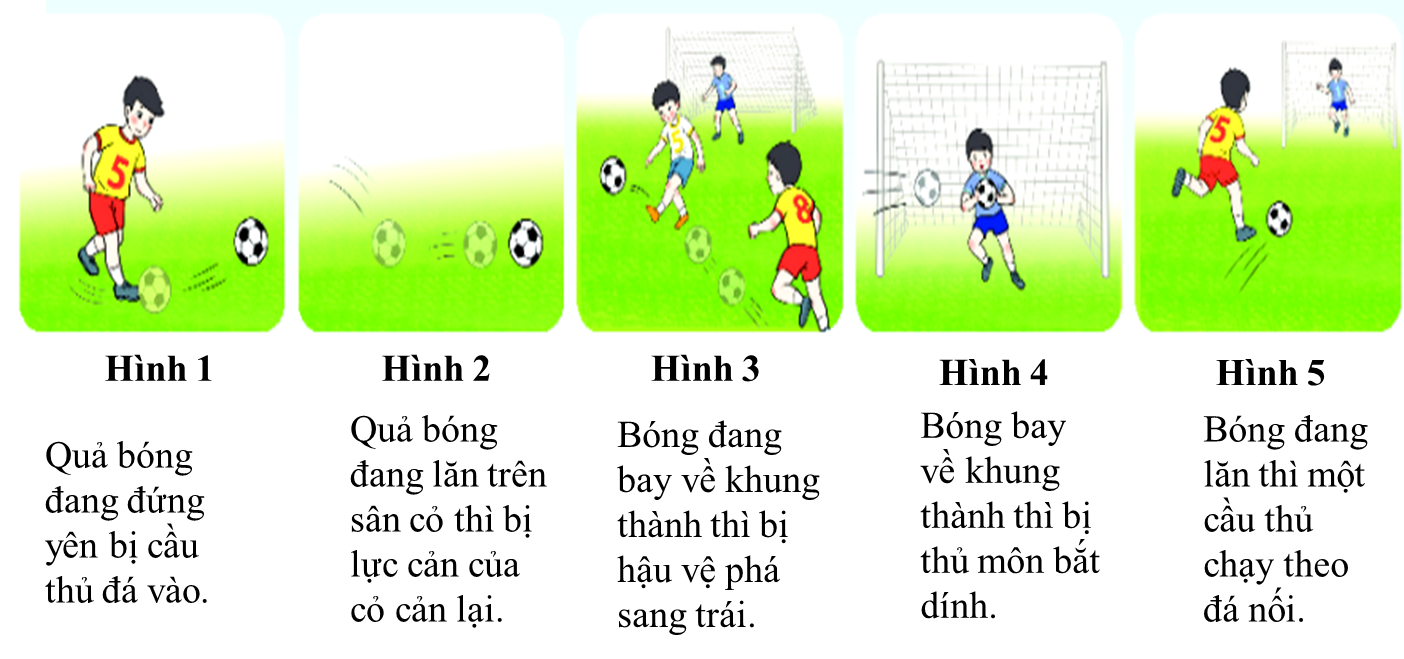 2. Kết quả tác dụng của lực: làm biến đổi chuyển động hoặc làm biến dạng vật, hoặc đồng thời vừa làm biến đổi chuyển động vừa làm biến dạng vật.
LỰC
Lực là gì?
 Sự đẩy và kéo của vật này lên vật khác gọi là LỰC
3. Lực tiếp xúc và lực không tiếp xúc
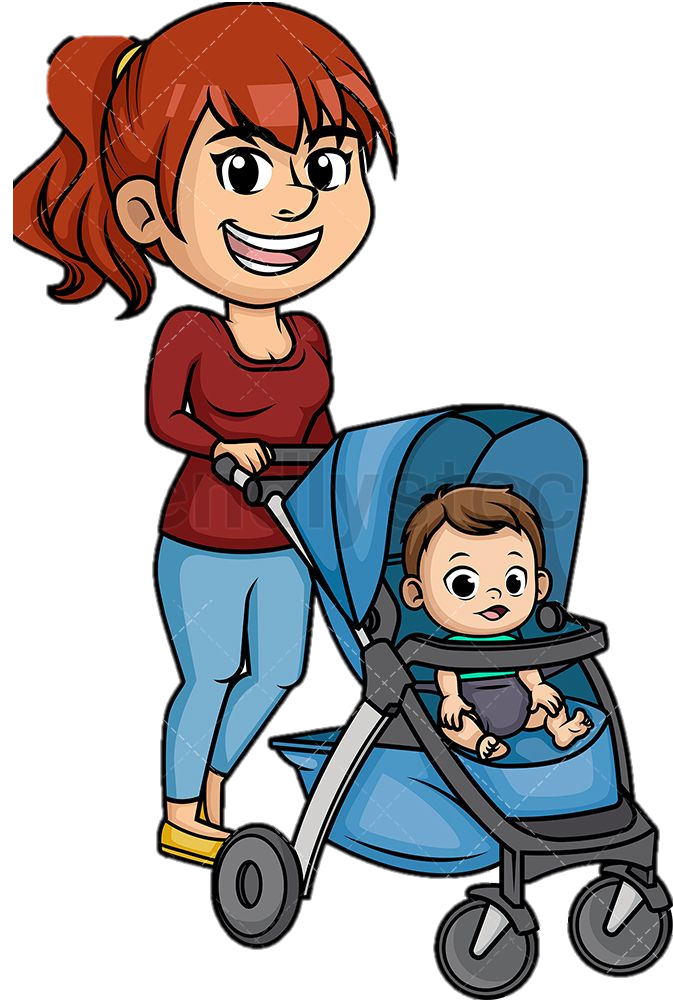 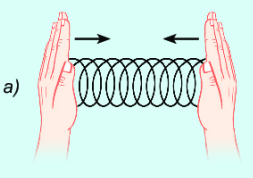 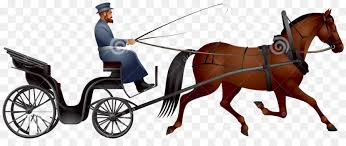 LUYỆN TẬP
Trong các tình huống dưới đây: 
lực nào gây tác dụng đẩy, lực nào gây tác dụng kéo?
Kết quả tác dụng của lực là gì?
LUYỆN TẬP 1
4
3
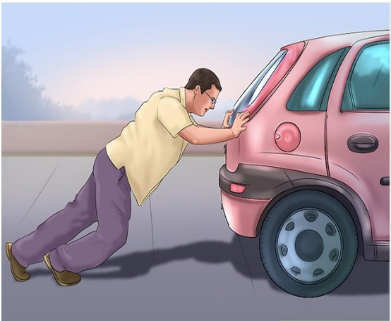 2
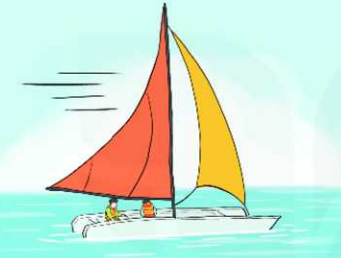 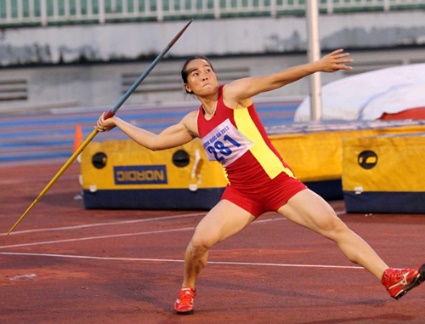 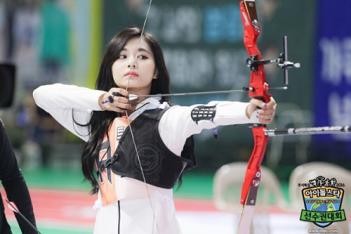 1
8
7
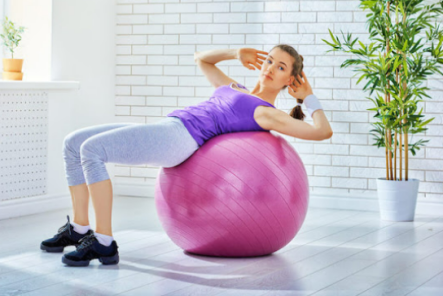 6
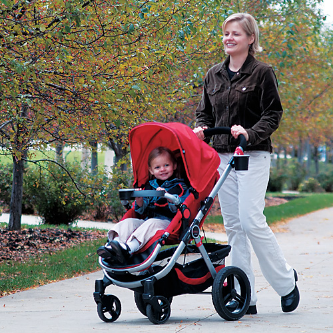 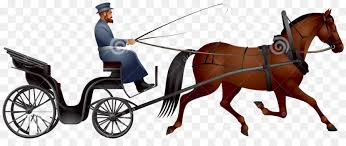 5
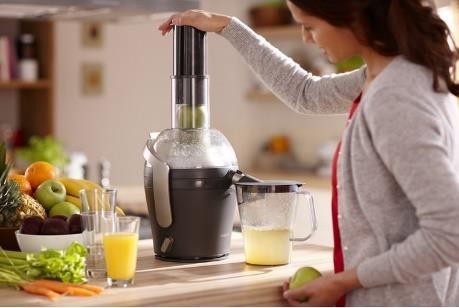 LỰC
Lực là gì?
 Sự đẩy và kéo của vật này lên vật khác gọi là LỰC
2. Kết quả tác dụng của lực: gây biến đổi chuyển động hoặc gây biến dạng vật.
3. Lực tiếp xúc và lực không tiếp xúc
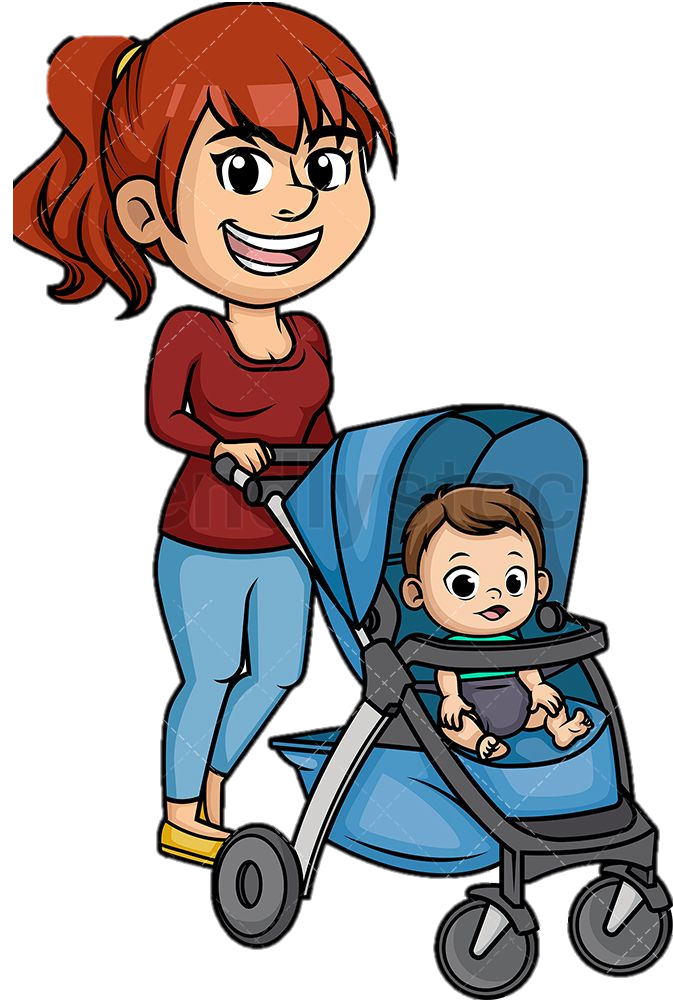 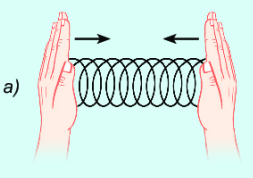 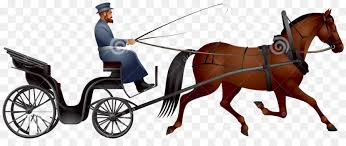 XIN CẢM ƠN VÀ CHÚC SỨC KHỎE THẦY CÔ VÀ CÁC CON HỌC SINH